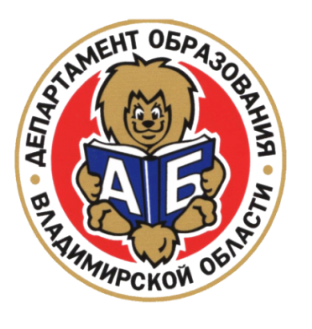 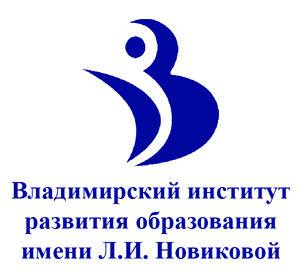 РЕКОМЕНДАЦИИпо подготовке обучающихся к ГИА по математике в 2021-2022 уч.г.
Антонова Елена Ивановна, зав.  кафедрой 
естественно - математического образования  
ГАОУДПО ВО ВИРО, к.п.н.
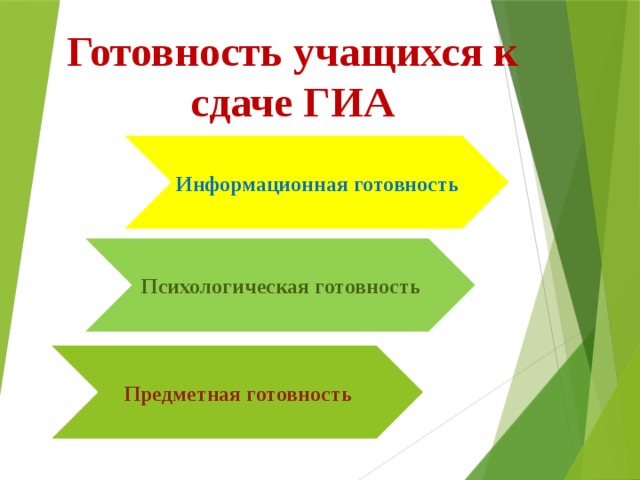 ИНФОРМАЦИОННАЯ ГОТОВНОСТЬ (педагогов, учащихся и родителей)
изучение нормативно-правовой документации по ГИА, вебинарами ФИПИ и видеоконсультациями Рособрнадзора (совещания, родительские собрания, инструктажи, официальный сайт школы, информационные стенды);
рекомендации учителям-предметникам и родителям (индивидуальные консультации) по стратегии подготовки учащихся к ГИА (с учетом психологических особенностей учащихся);
презентация опыта по подготовке учащихся к ГИА (единые методические дни, предметные недели); 
информированность о правилах поведения на экзамене;
 информированность о правилах заполнения бланков
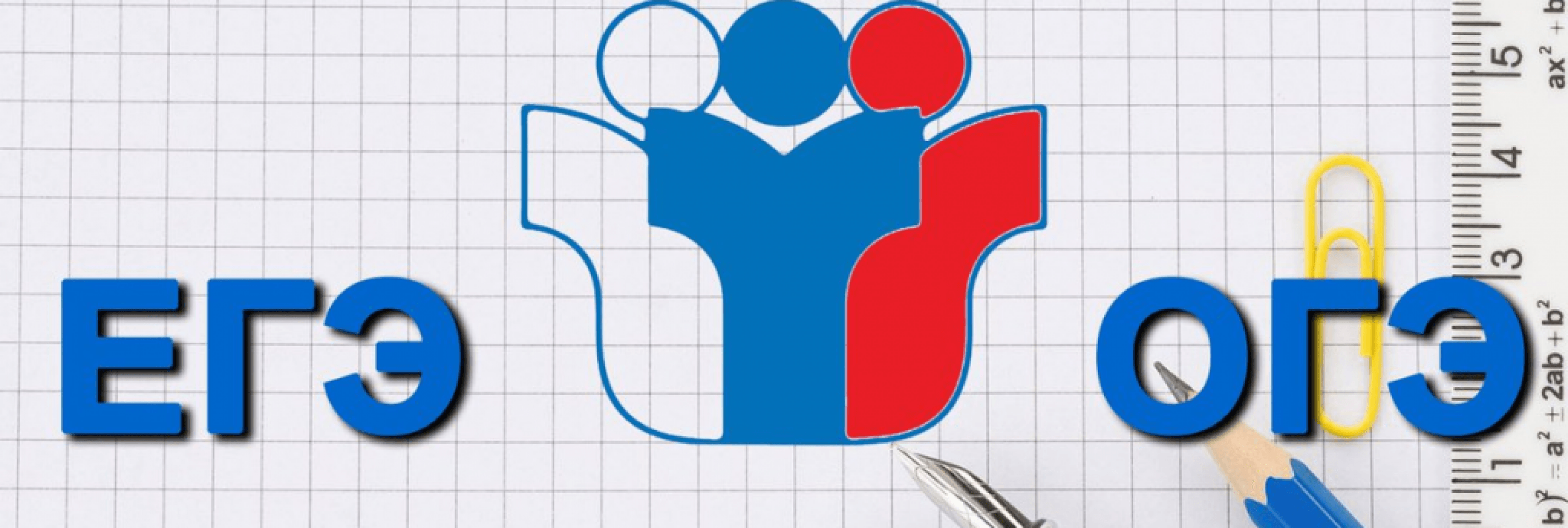 психологическая готовность
состояние готовности – "настрой", внутренняя настроенность на определенное поведение, ориентированность на целесообразные действия, актуализация и приспособление возможностей личности для успешных действий в ситуации сдачи экзамена
систематическую работу с учениками направленную на овладение ими методов и приемов активного запоминания и концентрации внимания;
проведение занятий по профориентации, с целью помочь ученикам определиться с выбором  экзаменов;
изучение учениками приемов самоконтроля, методов снятия нервно-психического напряжения и саморегуляции
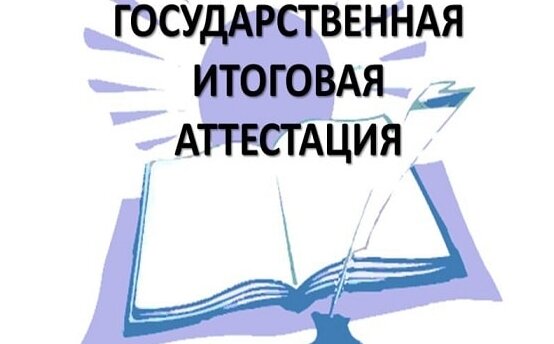 предметная готовность или содержательная
готовность по определенному предмету,
 умение решать задания КИМ
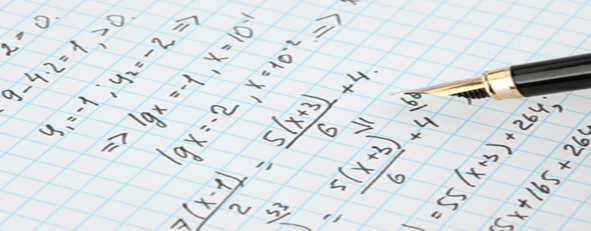 предметная готовность
Ознакомление с демоверсиями ОГЭ и ЕГЭ 2022 г. (акцент на повторение / изучение материала, освоение навыков, а не на изменения);
Проведение учителями диагностических работ в формате ОГЭ и ЕГЭ и учет их результатов по ликвидации пробелов в знаниях обучающихся;
Проведение учителями индивидуальных и групповых консультаций;
Посещение учениками  занятий факультативных, элективных курсов, курсов по выбору;
Организация и проведения администрацией ОО внутришкольного мониторинга образовательной подготовки обучающихся, посещение учебных занятий с целью контроля за качеством обучения и объективного выставления оценок
Организация обучения в условиях ЦОС;
Ознакомление с видеоконсультациями Рособрнадзора;
Ознакомление с ресурсом «Навигатор подготовки к ОГЭ, ЕГЭ» (fipi.ru/navigator-podgotovki)
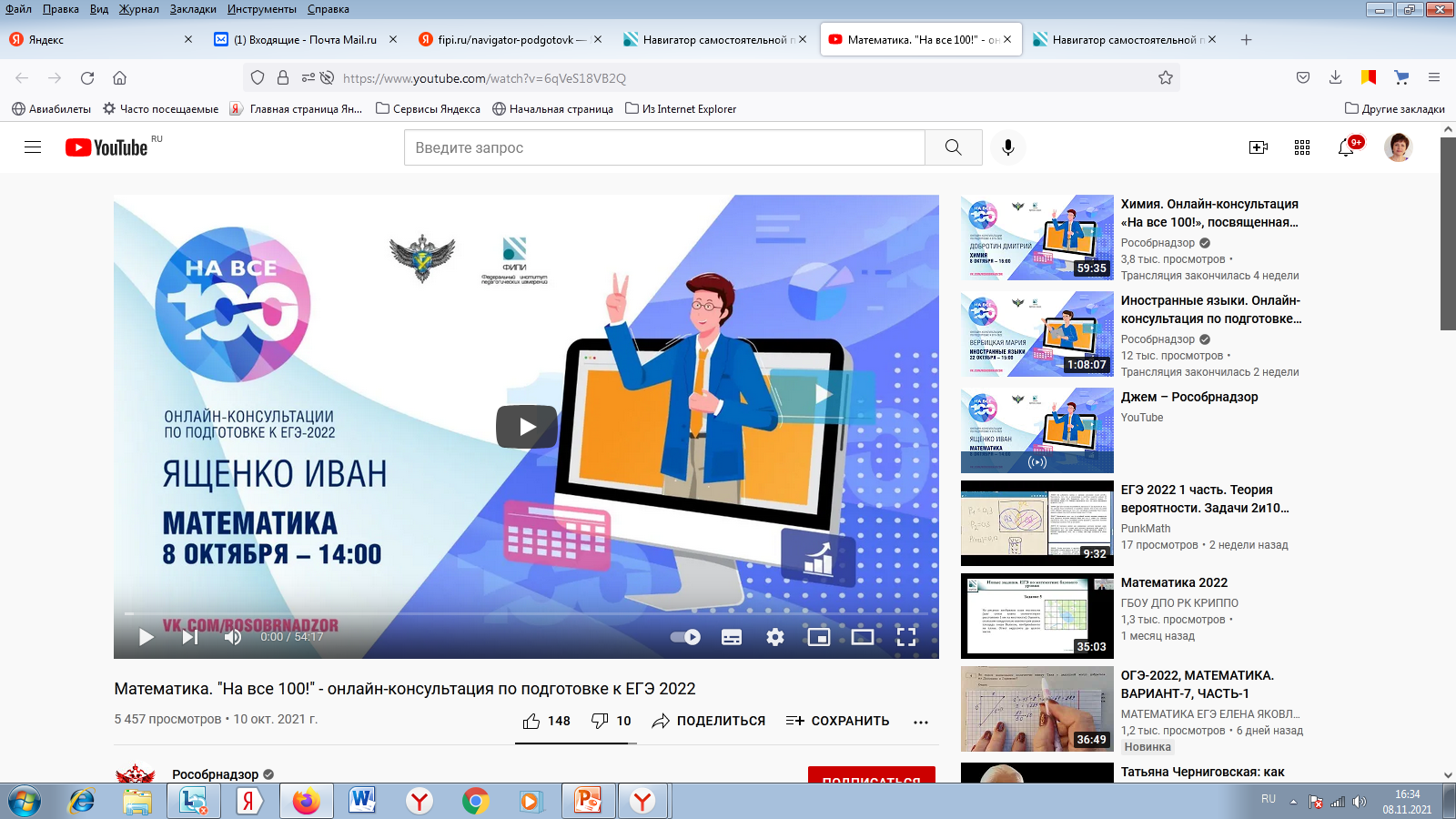 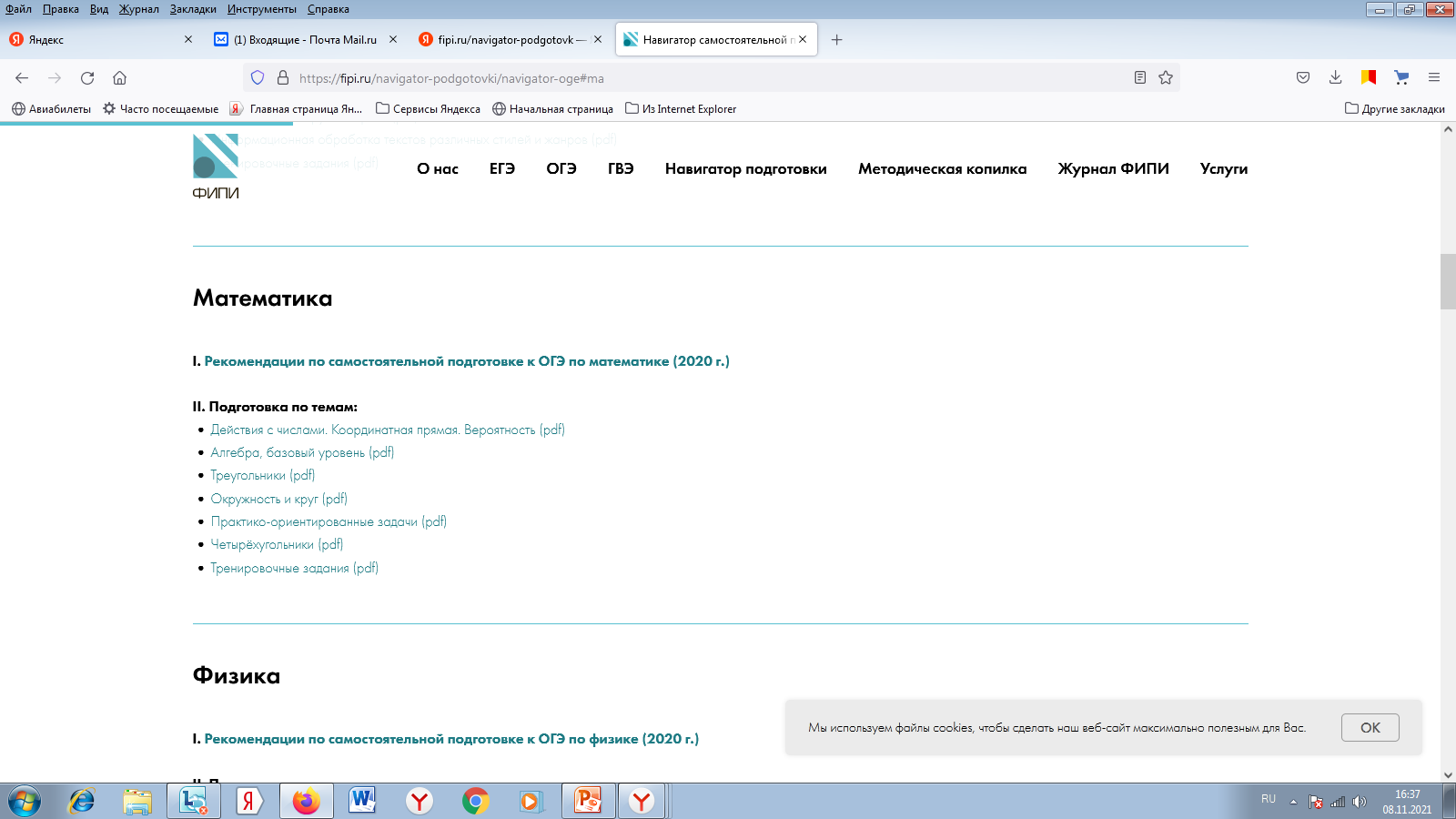 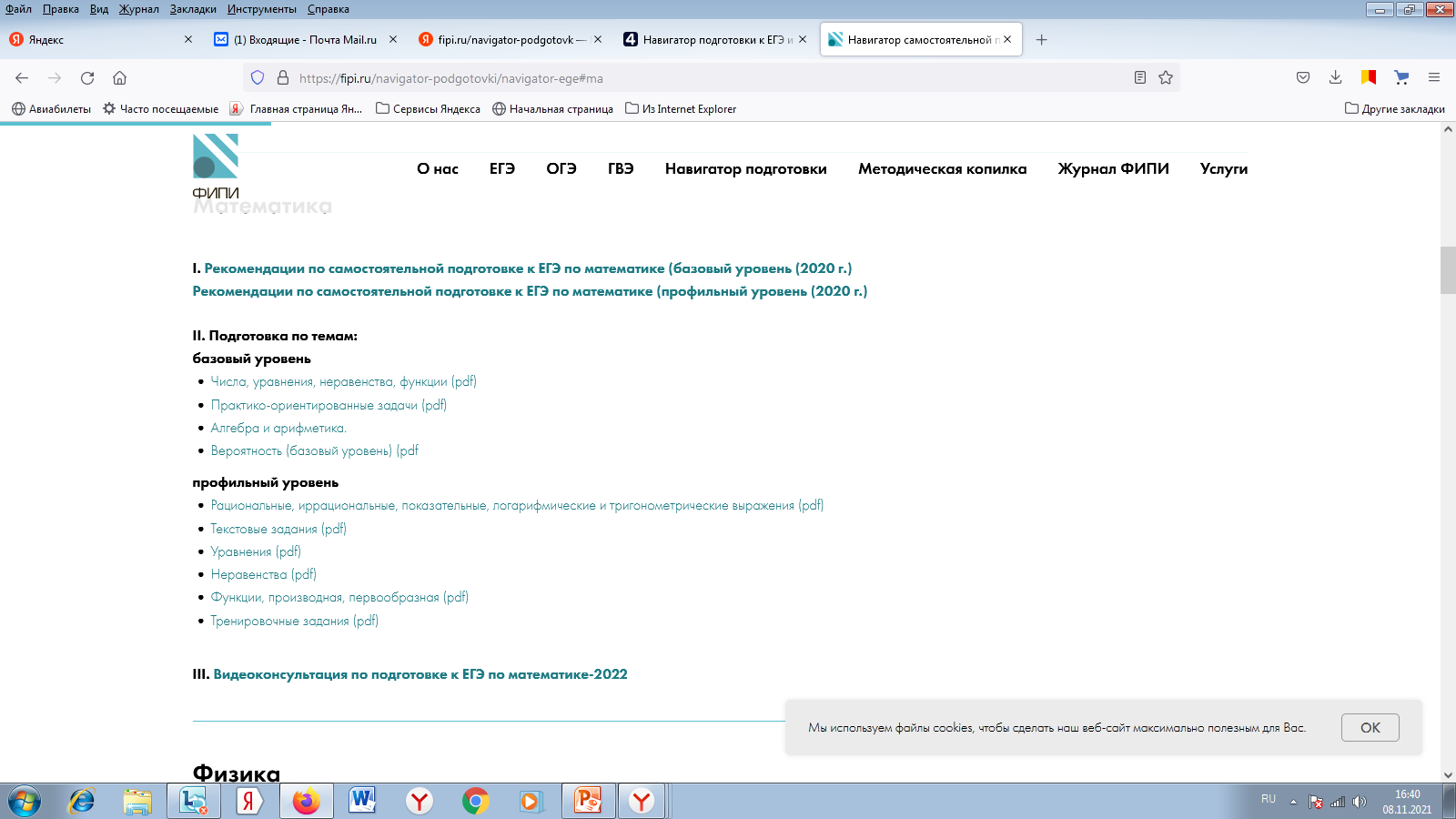 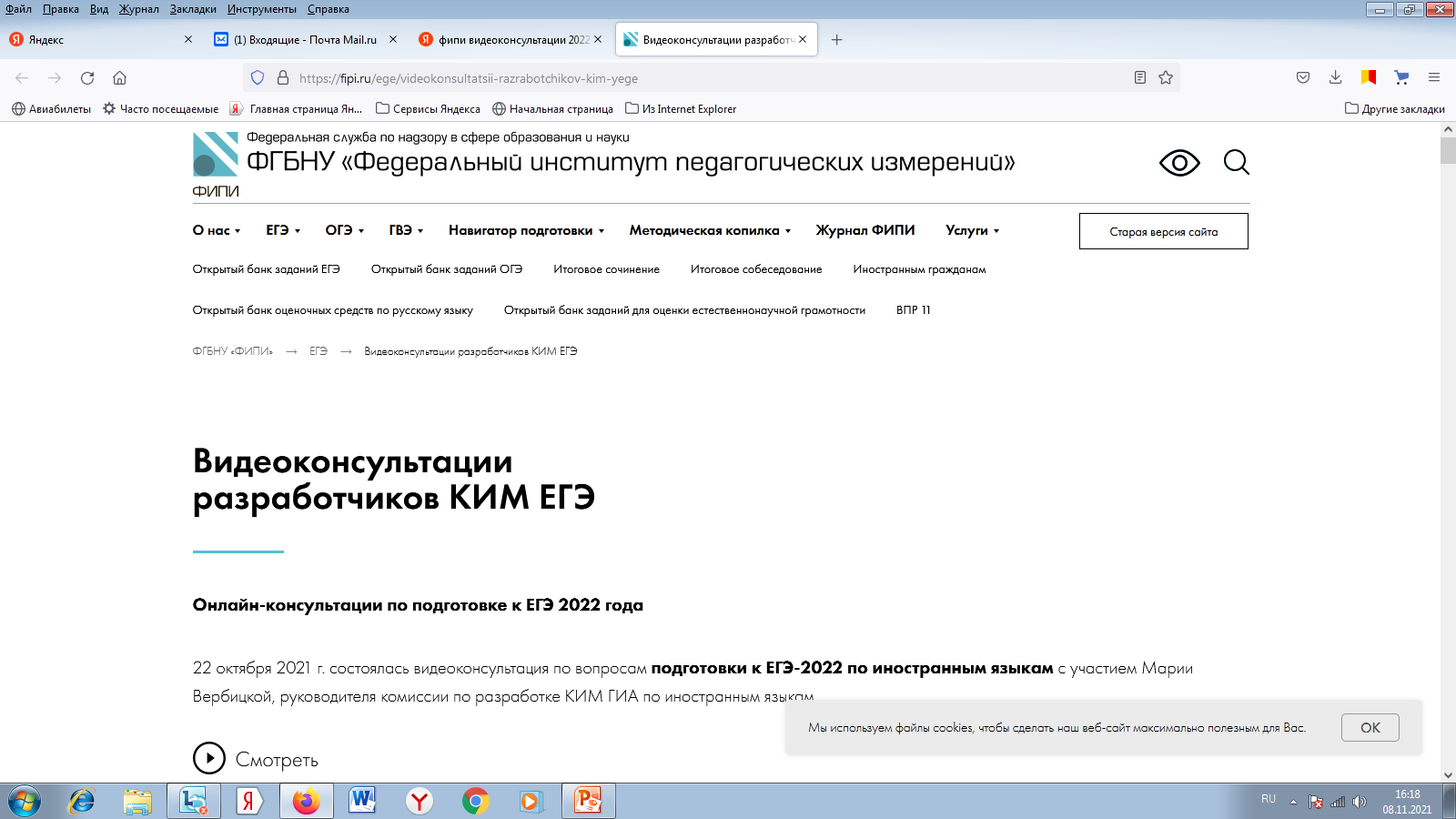 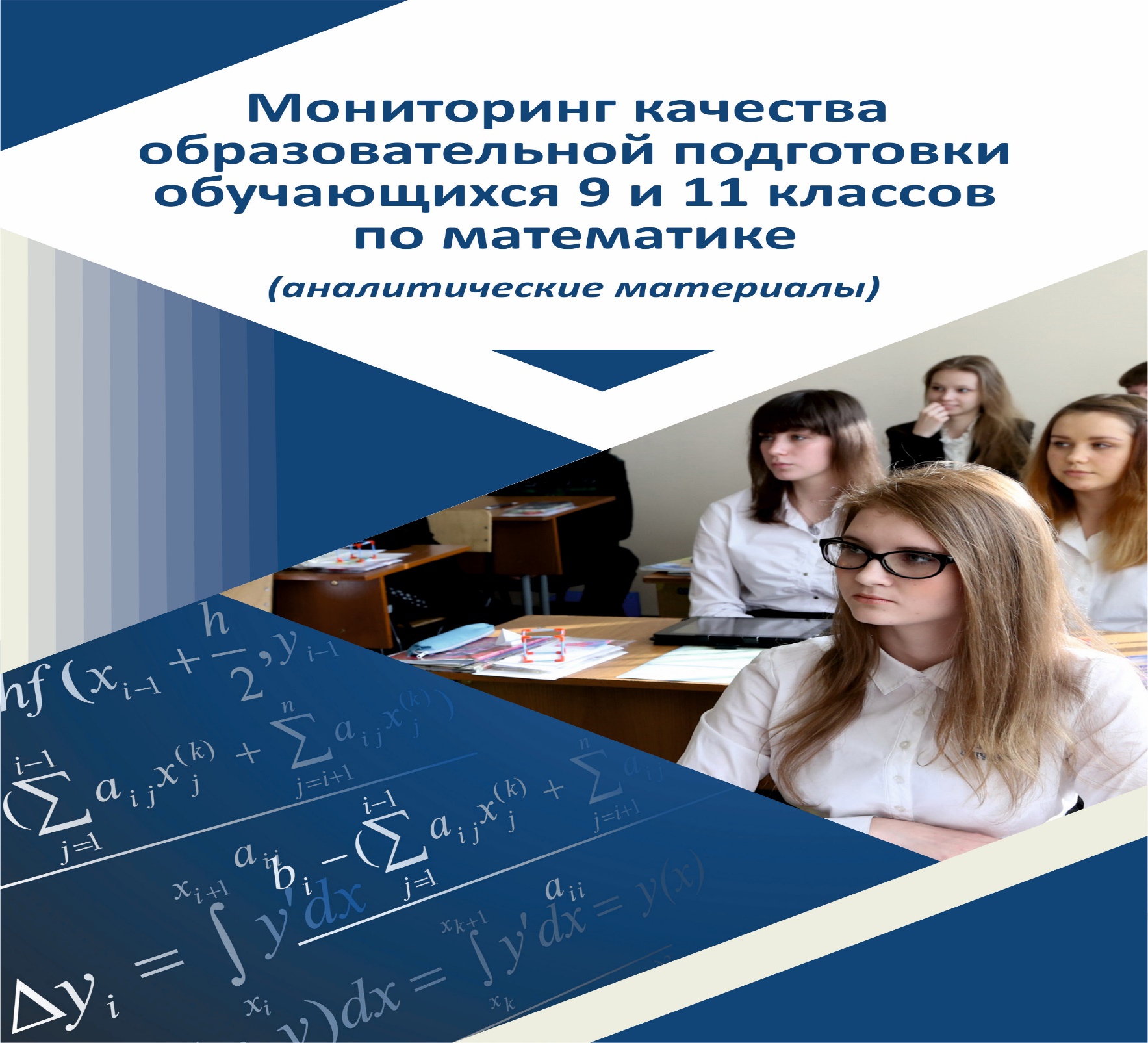 МОНИТОРИНГ КАЧЕСТВА ОБРАЗОВАТЕЛЬНОЙ ПОДГОТОВКИ ОБУЧАЮЩИХСЯ 9 И 11 КЛАССОВ ПО МАТЕМАТИКЕ в 2021 году
Мониторинг организуется кафедрой естественно-математического образования ГАОУДПО ВО ВИРО совместно с департаментом образования Владимирской области. Проводится на базе образовательных организаций региона. 
Сроки проведения диагностических работ: 
11 класс – 11 марта 2021 года (базовый и профильный уровни)
9 класс – 4 марта 2021 года 

Письмо ДО «О проведении мониторинга качества образовательной подготовки обучающихся 9 и 11 классов по математике» (Письмо ДО №755 -02-07  от 01.02.2021)

Аналитические отчеты по итогам мониторинга:
«Анализ качества образовательной подготовки обучающихся 11-х классов по математике (базовый уровень) по итогам диагностической работы, проведенной 11.03.2021
«Анализ качества образовательной подготовки обучающихся 11-х классов по математике (профильный уровень) по итогам диагностической работы, проведенной 11.03.2021
«Анализ качества образовательной подготовки учащихся 9 класса по математике по итогам мониторинга, проведенного 04.03.2021
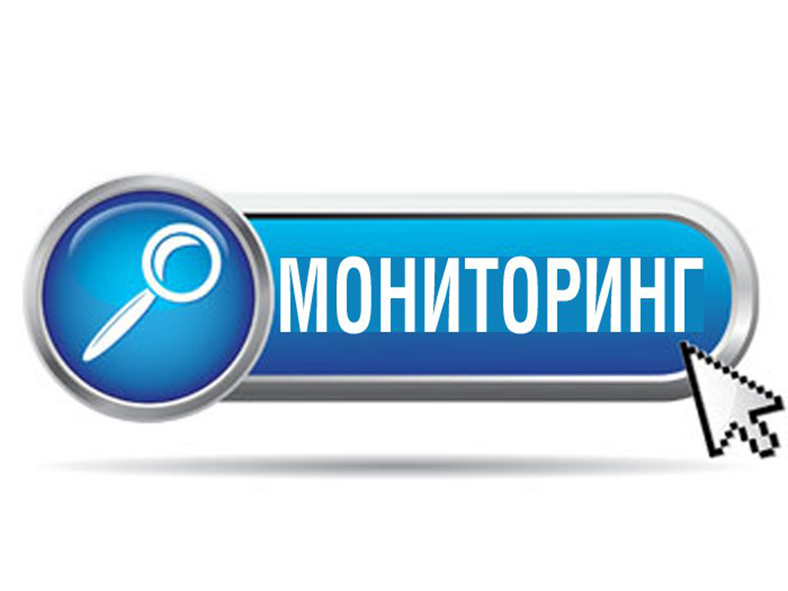 Результаты по математике, 9 класс
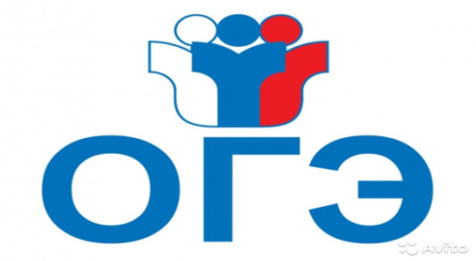 Результаты мониторинга и  ОГЭ 2021 г. показали:
затруднения обучающихся в чтении и понимании текста (0,5 страницы), в выявлении информации, необходимой для выполнения задания №1 - №5;
неготовность спланировать и осуществить несколько действий в решении задания;
неумение ориентироваться в практикоориентированных контекстах;
низкий уровень функциональной математической грамотности.
Рекомендации по подготовке к ОГЭ, 9 класс
организовать индивидуальную работу с обучающимися, получившими неудовлетворительную отметку за диагностическую работу, отработав Задания, с которыми обучающиеся лучше всех справляются; 
усилить работу по повторению материала курса геометрии 7-9 классов; 
выделить «проблемные» темы в каждом конкретном классе и работать над ликвидацией пробелов в знаниях и умениях учащихся по этим темам;
 включать в тематические контрольные и самостоятельные работы задания в тестовой форме с кратким и развернутым ответом в формате ОГЭ;
проводить целенаправленную работу по формированию вычислительных навыков.
Результаты по математике (профильный уровень), 11 класс
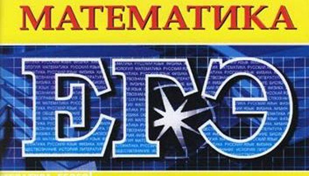 Пять групп участников с разными уровнями математической подготовки ЕГЭ по математикеВ 2022 г. заканчивают 11 класс обучающиеся, не сдававшие ОГЭ!!!!
Этапы индивидуальной подготовки
1. Определить свой уровень подготовки
Решить три-пять разных вариантов, соответствующих демонстрационному варианту ЕГЭ  2022 г.  https://fipi.ru/
     Использовать варианты из сборников заданий, прошедшие научно-методическую оценку в ФГБНУ «ФИПИ», бесплатные интернет-ресурсы 

Результаты занести в лист достижений – таблицу, в которой столбик – вариант (номер варианта, работы), строчки – номера заданий, например, обозначая правильные ответы знаком «+», а неправильные – знаком «–».
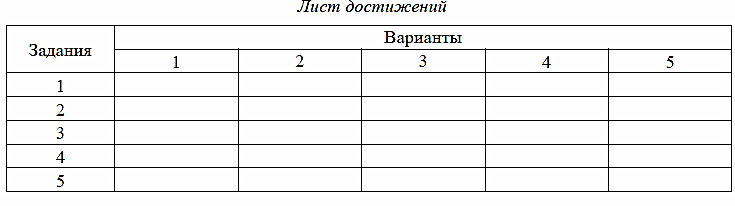 Этапы индивидуальной подготовки
2. Сформулировать цель сдачи экзамена  ЕГЭ

Для поступления в вуз, который не предъявляет высоких требований к уровню математической подготовки абитуриентов, может хватить и 60 баллов, достаточно решить все задания с кратким ответом. 
Для поступления в вуз, который не предъявляет высоких требований к уровню математической подготовки абитуриентов, но требует набрать более 60 баллов, кроме всех заданий с кратким ответом, нужно уверенно решать два-три задания с развёрнутым ответом.
 Для поступления в вуз с большим конкурсом, который предъявляет высокие требования к уровню математической подготовки абитуриентов, следует подготовиться к успешному выполнению почти всех заданий экзаменационной работы. 
Структура экзаменационной работы соответствует этим разным целям сдачи экзамена.
Этапы индивидуальной подготовки
3. Выстроить стратегию подготовки к экзамену

Оптимальная стратегия подготовки к экзамену – тематическая подготовка. Тренировочные варианты следует решать не более двух раз в неделю, отдельно решая задания по темам, которые усвоены плохо. 
 При решении каждого задания с кратким ответом важно пройти все этапы:
 а) внимательно прочитать условие, выделить в тексте ключевые моменты;
 б) выполнить вычисления (рассуждения), обычно нужно сделать 1–2 шага; 
в) зафиксировать полученный ответ;
 г) проверить правильность ответа, решив обратную задачу, или подставив корни в уравнение, или оценив полученный ответ оценкой (прикидкой) ожидаемого результата, а при решении задачи можно проверить реалистичность полученного ответа; 
д) прочитать ещё раз вопрос в задании и убедиться, что ответ получен именно на него; 
е) записать ответ в бланк ответов № 1.
Этапы индивидуальной подготовки
4. Выстроить график подготовки к экзамену

Заниматься математикой нужно постоянно, 
желательно каждый день, 
чередуя повторение тем с решением полных вариантов.

Трудным темам надо уделить больше времени – обратиться к учебнику, видеоурокам, пособиям. 		
На каждом занятии нужно решать как задания по алгебре, так и задания по геометрии. 
Нужно накапливать опыт решения задач!
ПРОБЛЕМЫ
Недостаточно организовано тренингов по подготовке к ГИА по математике в формате ОГЭ, ЕГЭ (допускаются неточности  во внесении ответов в бланк ответов №1)
	на сайте СтатГрад  https://statgrad.org/

Качество проверки диагностических работ  учителями математики (по результатам Мониторинга)
ОБЩИЕ РЕКОМЕНДАЦИИ
изучение  нормативных документов Министерства образования и науки РФ, методических писем и рекомендаций ФИПИ : http://www.fipi.ru/ 
включение в учебный план общеобразовательной организации факультативных курсов, стимулирующие интерес к предмету и развивающие математические способности, начиная с 5 класса, а на ступени начального образования из внеурочной деятельности выделить 1 час на решение нестандартных задач и задач повышенной сложности (использовать результаты НИКО и ВПР);
организацию  текущего  и итогового контроля,  системы  выявления  и  ликвидации  пробелов  в  осваиваемых  математических  компетенциях,  начиная с 5 класса;
проведение для обучающихся 9 и 11 классов диагностических работ,  размещенных на сайте СтатГрад  (https://statgrad.org/);
системную  поддержку  углубленного математического образования в 8–11 классах;
увеличение количества часов на изучение математики из части учебного плана, самостоятельно формируемой участниками образовательных отношений и (или) предусмотреть включение в учебный план общеобразовательной организации элективных курсов, направленных на подготовку обучающихся к сдаче ГИА в  9 и 11 классах;
Формирование функциональной грамотности школьников (в том числе математической)
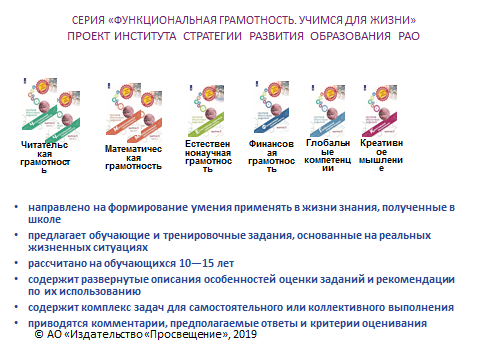 Математическая грамотность. Полезные материалы
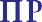 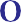 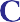 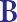 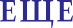 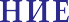 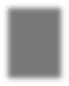 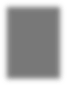 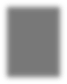 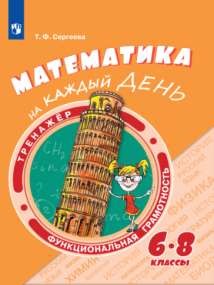 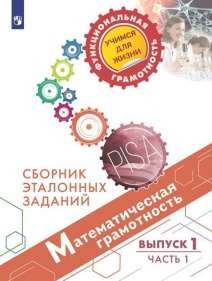 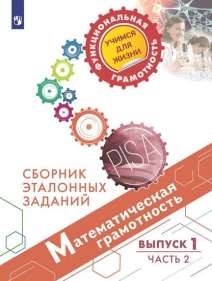 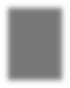 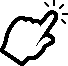 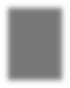 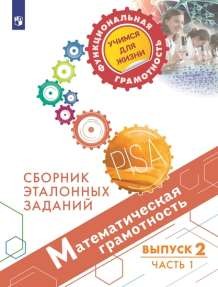 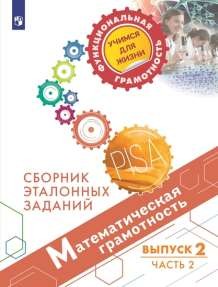 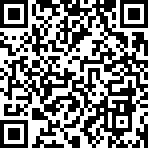 © АО «Издательство «Просвещение», 2021
Работа с ситуацией (контекстом)
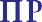 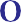 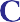 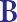 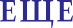 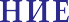 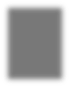 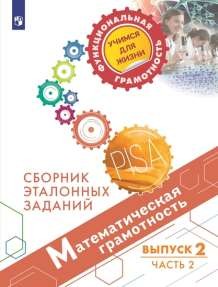 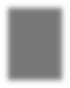 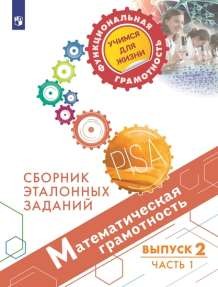 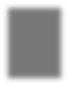 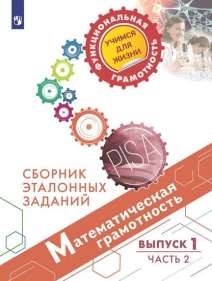 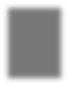 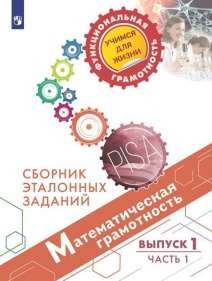 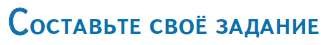 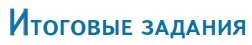 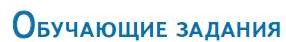 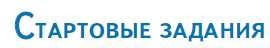 © АО «Издательство «Просвещение», 2021
Математическая грамотность. Сборник эталонных заданий.
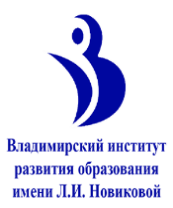 СООБЩЕСТВО УЧИТЕЛЕЙ МАТЕМАТИКИ                                        http://wiki.vladimir.i-edu.ru
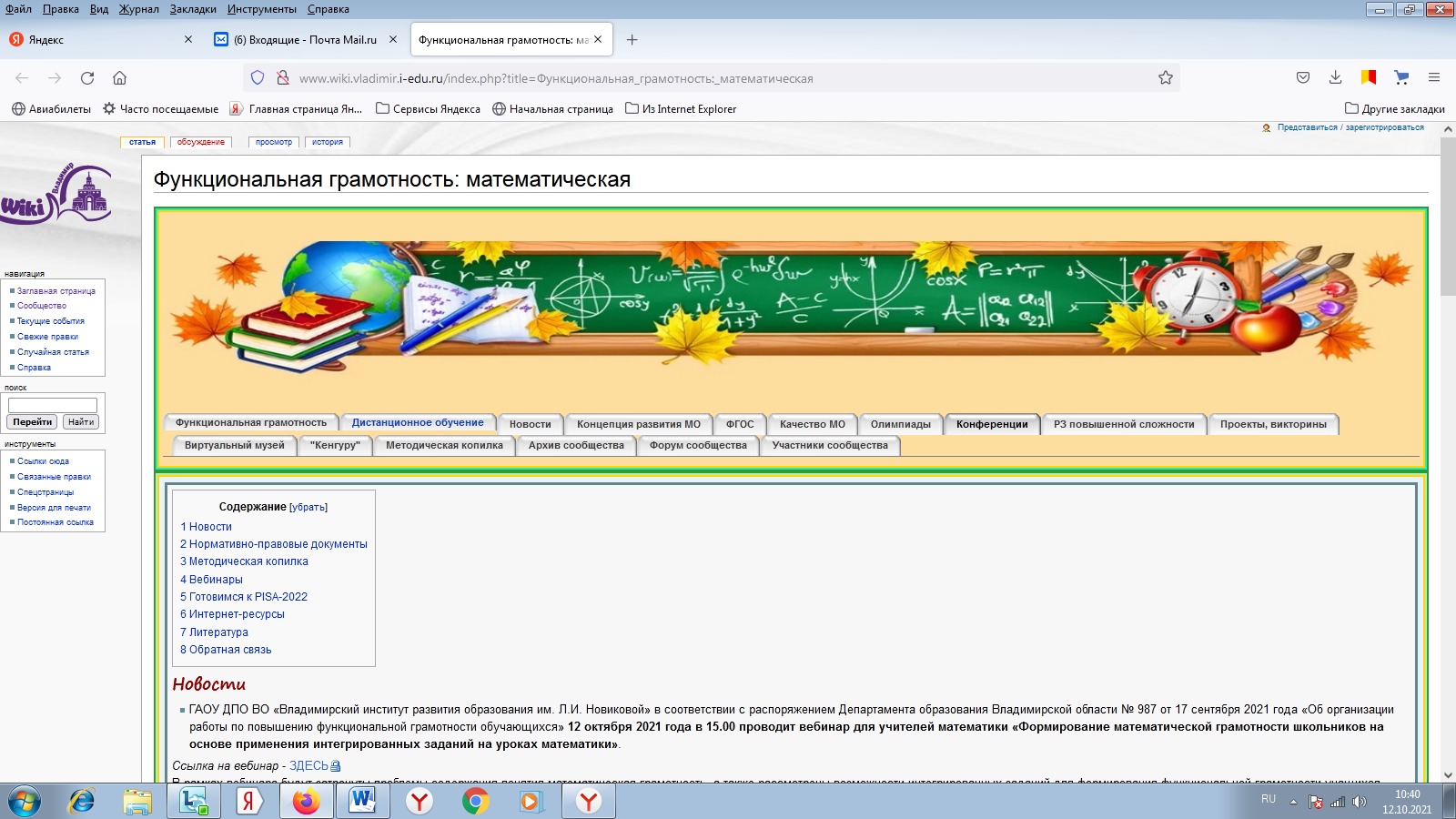 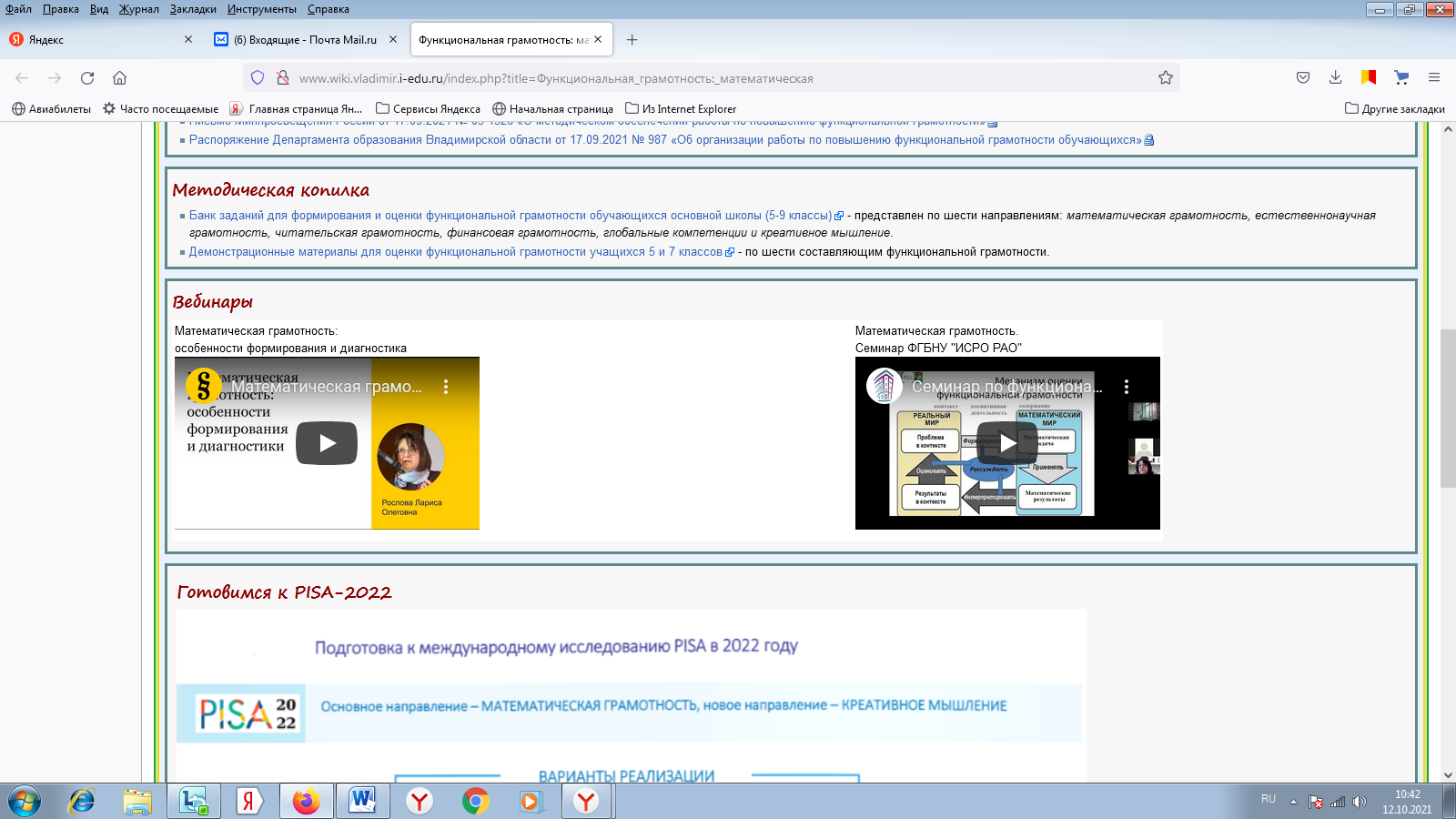 Планируемые мероприятия ВИРО
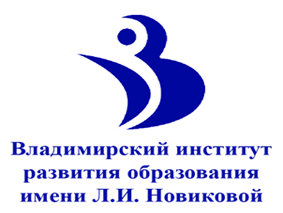 Организация мониторинга качества образовательной подготовки обучающихся по математике в 9 и 11 классах (февраль-март 2022 г.);
Организация и проведение по заявкам территорий репетиционного тестирования по математике для учащихся 9 и 11 классов, в формате ОГЭ и ЕГЭ (подготовка контрольно-измерительный материалов, проведение консультаций с учащимися, проверка и анализ работ);
Обобщение и распространения опыта учителей математики;
Краткосрочные курсы (24-36 часов) по темам «Избранные вопросы в курсе математики основной и старшей школы», «Методика подготовки учащихся к итоговой аттестации по математике» (очно, дистанционно)
Конкурс для  педагогов «Решение задач повышенной сложности» (1 ноября 2021 г.), заочный
Конкурс для  педагогов «Решение задач повышенной сложности» (1 ноября 2021 г.)
Ссылка на страницу http://wiki.vladimir.i-edu.ru/index.php?title=Конкурс_Решение_задач_повышенной_сложности
Участников 148 человек, математика – 52 (из них 1 учитель  МБОУ «Нововязниковская ООШ»)
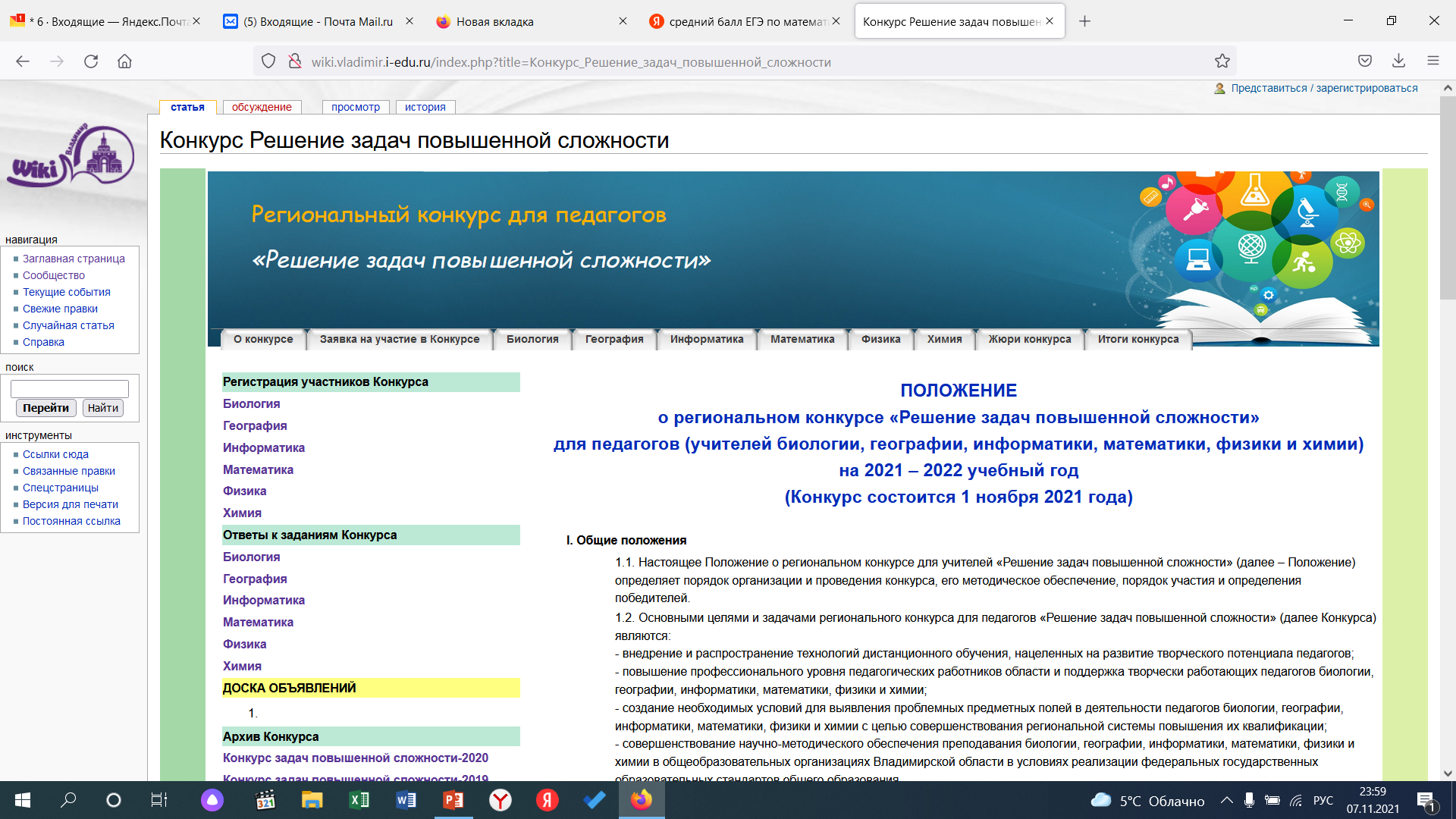 Кафедра естественно-математического образования ГАОУДПО ВО ВИРОНаши контакты: 8(4922)-328385  				         kafedraemo@yandex.ru
СПАСИБО  
ЗА ВНИМАНИЕ 
И СОТРУДНИЧЕСТВО!
БУДЬТЕ ЗДОРОВЫ!
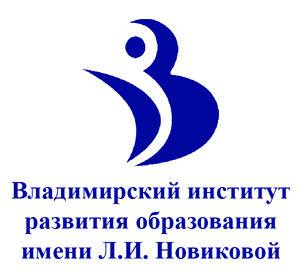